Calligraphy Masterpieces of China
MIT ESP Spark 2023
By: Vivian and Zi
Introductions
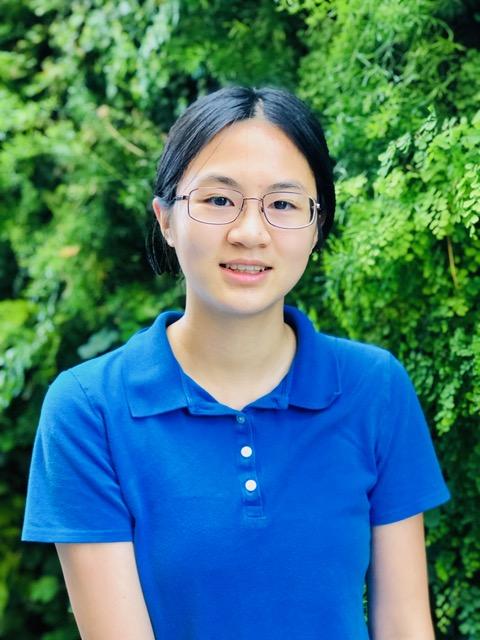 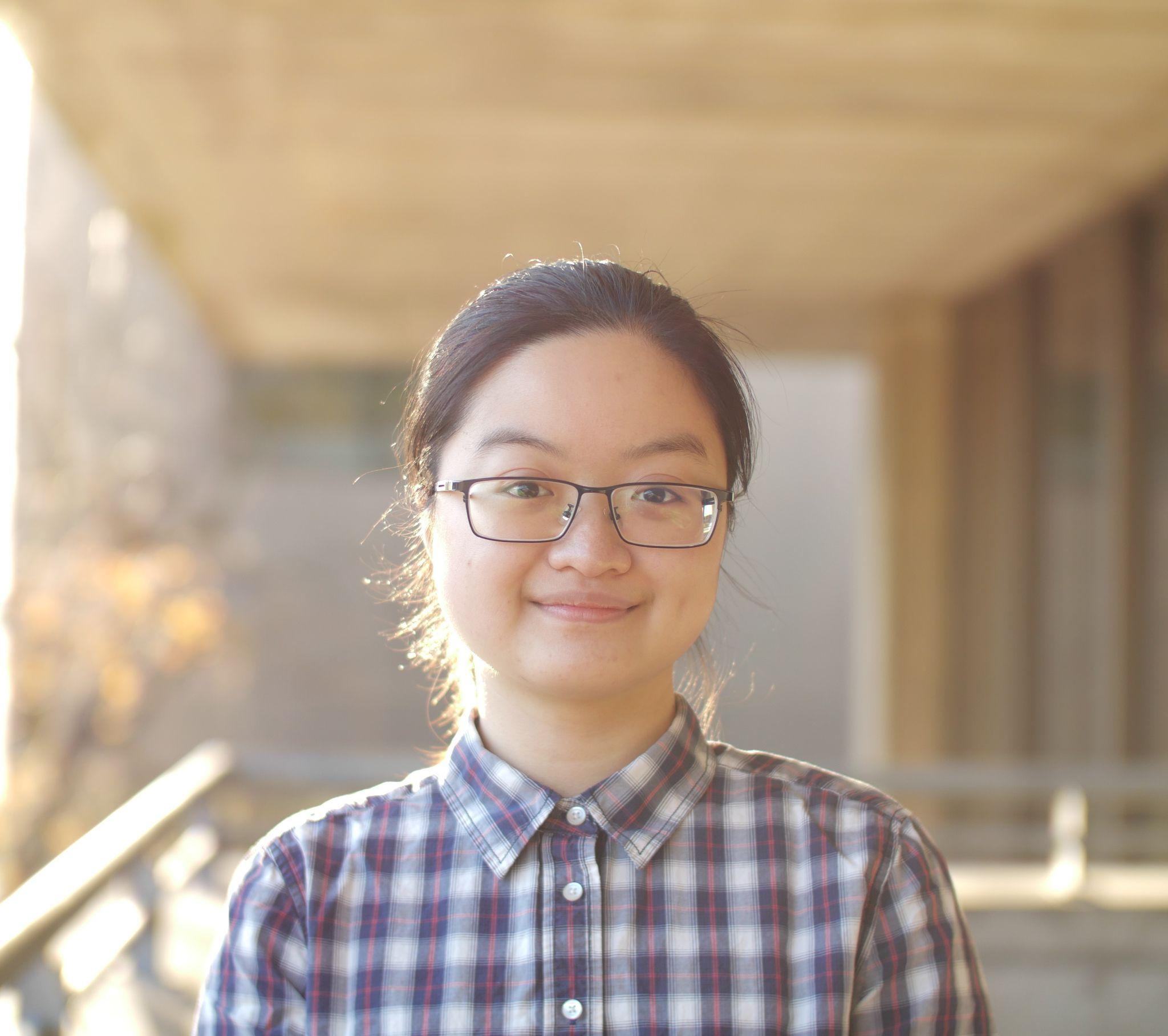 Vivian
Zi
MIT Class of 2025
Course 20 (Biological Engineering)
Took Chinese Calligraphy
MIT Class of 2025
Course 5-7 (Chemistry & Biology) 
Took Chinese Calligraphy
Discussion
1.	What made you sign up for this class? Have you practiced Chinese calligraphy before or learned Chinese before? 
2. 	Do you know much about Chinese artworks or history of Ancient China? If so, what do you know?
Basics of Calligraphy
Calligraphy in Chinese Society
Calligraphy was an indication of one’s knowledge and status 
All the pieces in this class are xing shu, semi cursive script 
Calligraphy still written in traditional, NOT simplified form 
Transitioned from pictorial to a form of art
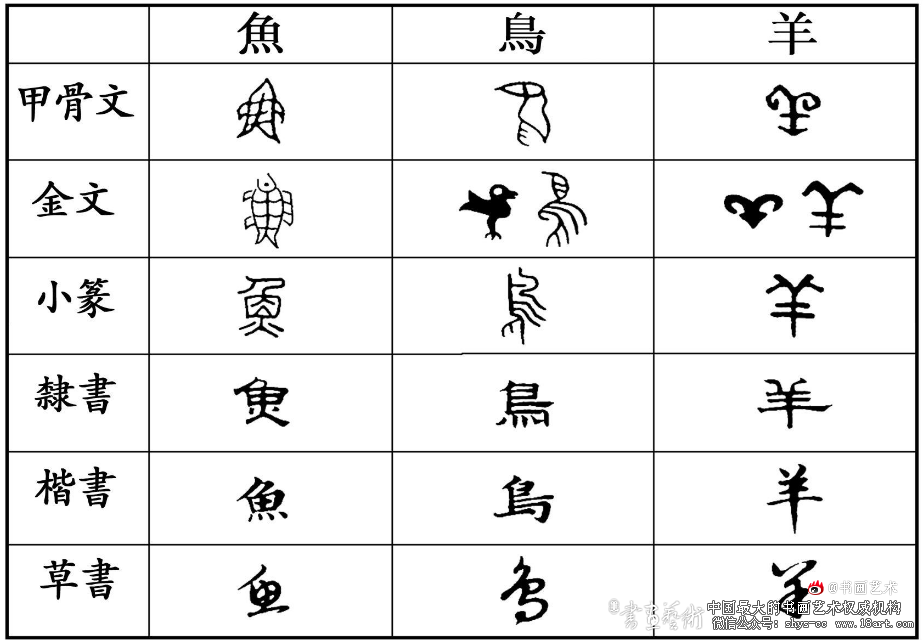 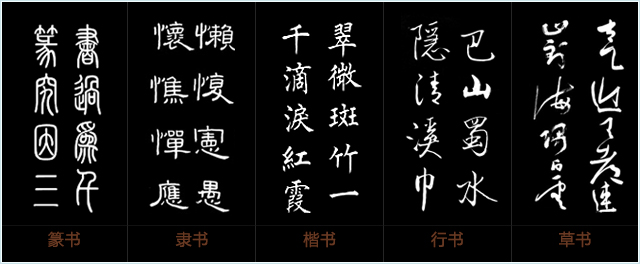 Orchid Pavilion Preface
Wang Xizhi （王羲之）
Background: wealthy family
Known for running script, semi cursive script  
Rinsing inkstone pool shows his devotion to the art 
Origin of some Chinese idioms come from his life!
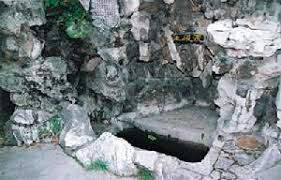 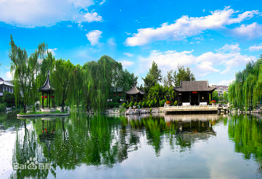 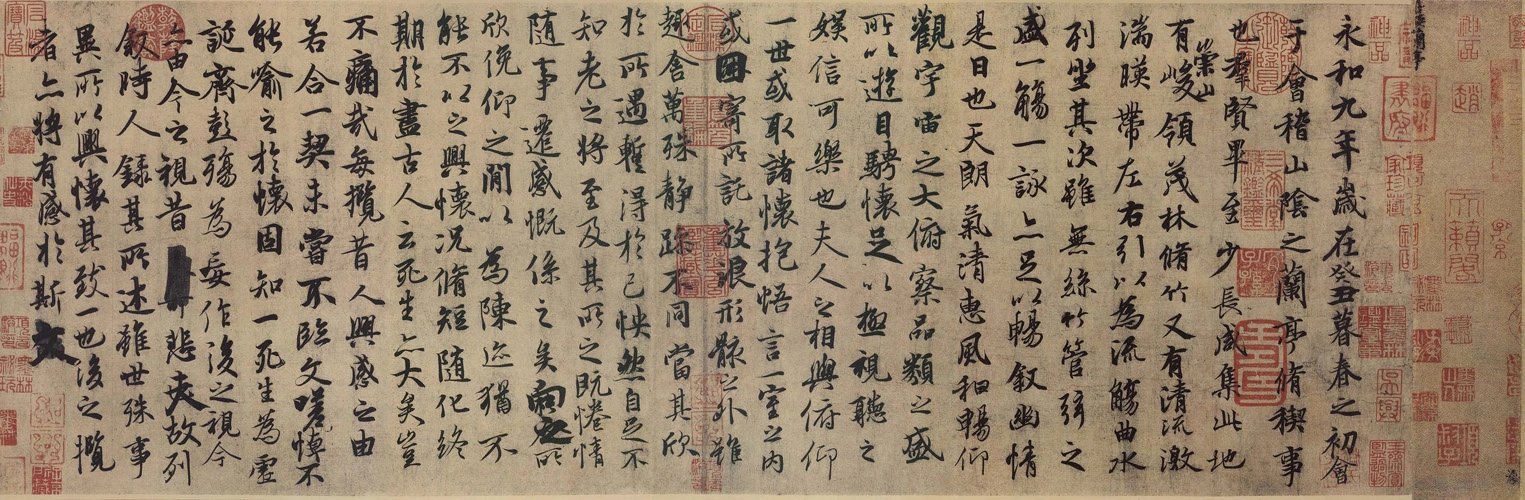 What changes do you notice from right to left in the calligraphy?
Introduction
Best running script in the history of Chinese calligraphy 
Known for its grace, elegance, and power 
Ones written by Wang are lost, few copies remain today 
Still important in Chinese culture (pop song by Jay Chou)
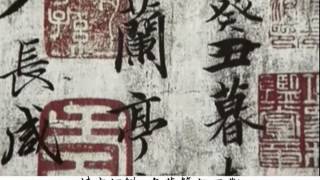 Historical Context and Background
Invited 42 literati for the Spring Purification Festival 
They composed poems while socializing 
This festive mood made Wang Xizhi happy
At the end, however, poem is about life and death
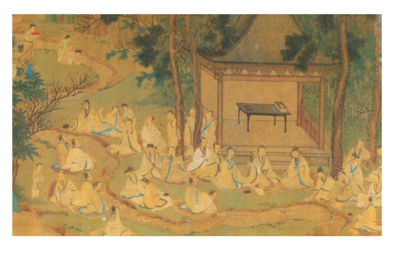 A Requiem to My Nephew
Yan Zhenqing （颜真卿）
Developed Yan style for regular script 
Famous for A Requiem to My Nephew 
How would describe his calligraphy vs other styles?
Ou （欧）
Yan （颜）
Liu （柳）
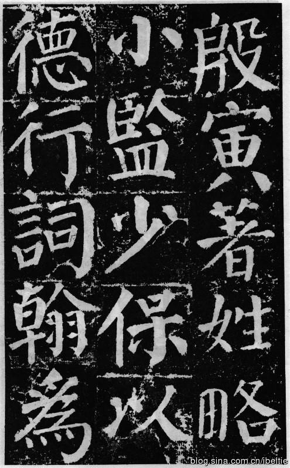 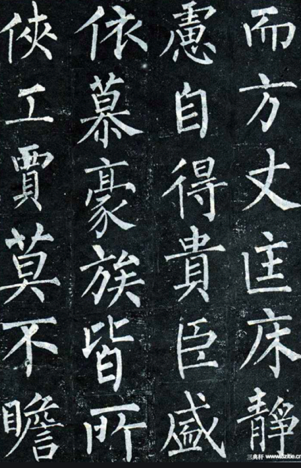 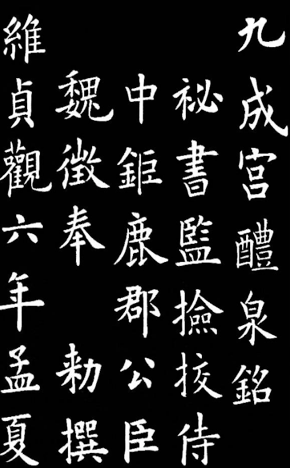 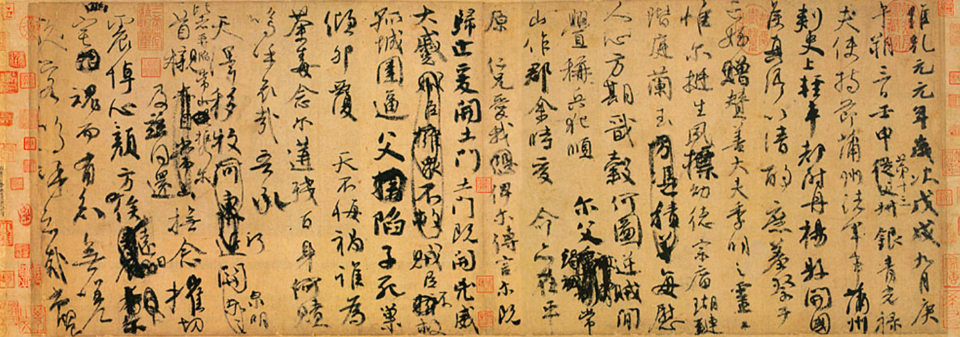 Introduction
Currently in the Taiwan National Museum in Taipei 
Rarely on display because of the frail condition 
Only been loaned overseas twice: 
National Art Gallery in Washington DC in 1997
Tokyo National Museum in 2019 
Exhibition in Japan stirred controversy in China
Historical Context and Background
An Lushan rebellion, end of the Tang Dynasty 
In the war, his nephew got brutally murdered 
The poem expresses his grief of losing his nephew
Are there any interesting strokes that stand out to you? Can you tell how the calligraphy displays his emotions?
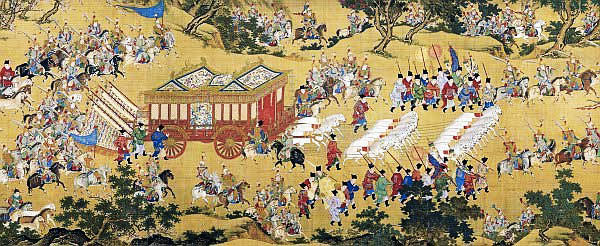 Recent Events
Why was the Tokyo exhibition controversial? 
China and Taiwan tensions, China and Japan’s relations
Very fragile, should not go overseas 
There were gifts and souvenirs based on Yan Zhenqing’s poem, weren’t aware of its meaning 
Context: the poem is very somber, sad
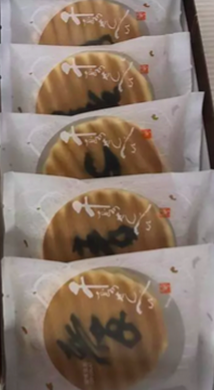 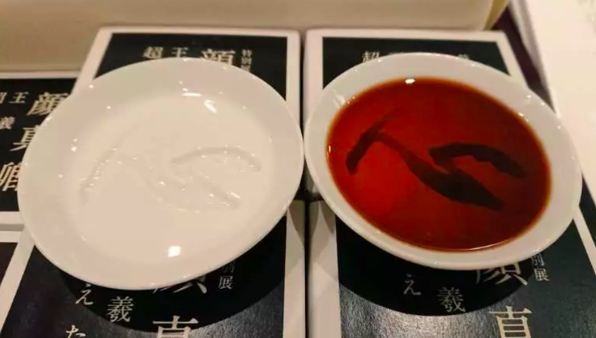 Cold Food Observance
Su Dongpo（苏东坡）
Was involved in literature, politics, arts, medicine…
Made the infamous Dongpo pork recipe (东坡肉)
Known for Cold Food Observance (寒食帖)
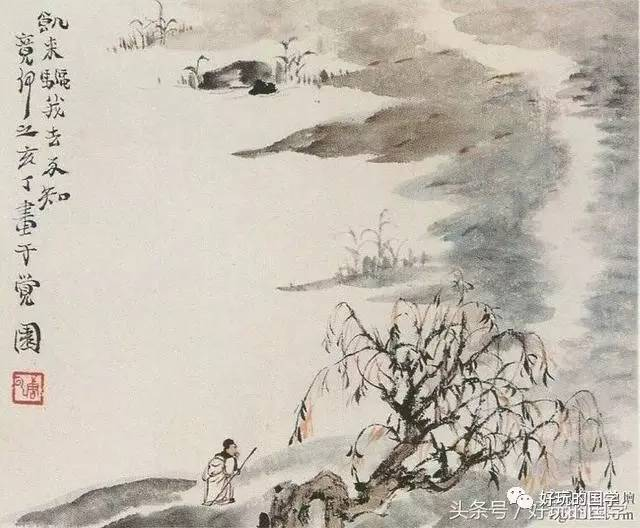 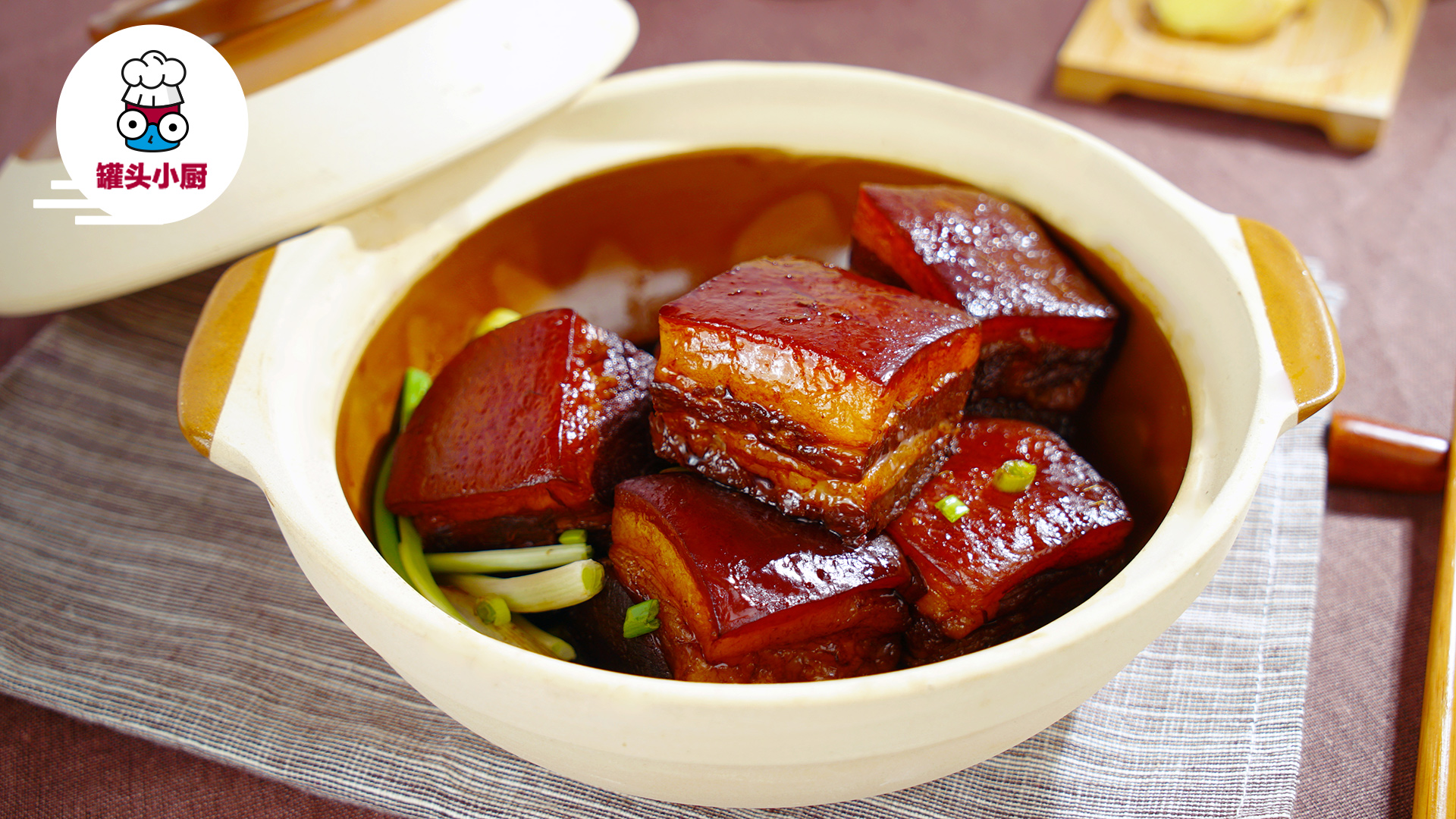 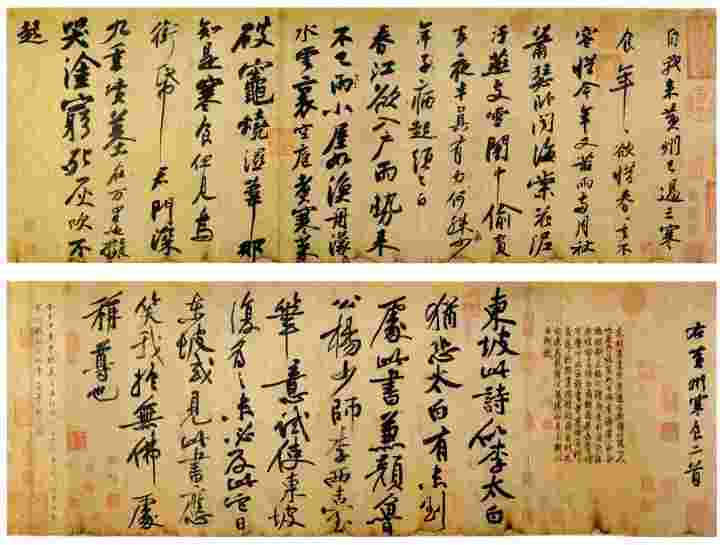 Introduction
Currently in the National Palace Museum in Taipei
Heavily combines poetry with calligraphy
The third best calligraphy piece written in running style
Was brought to Japan before bought by the National Palace Museum
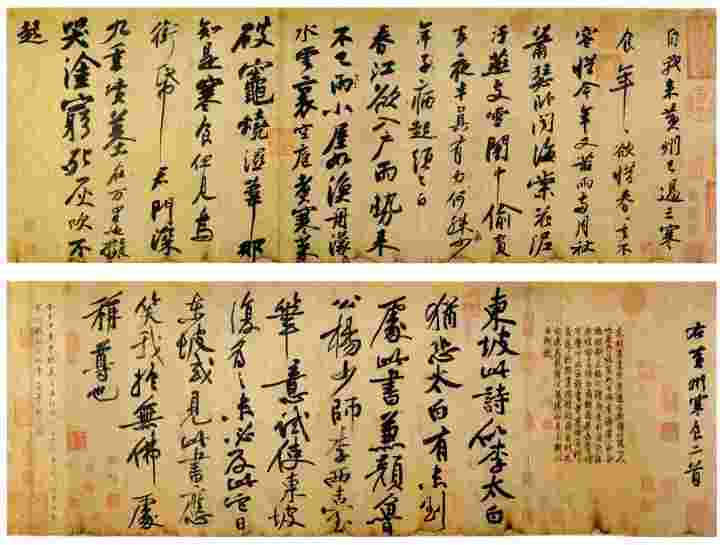 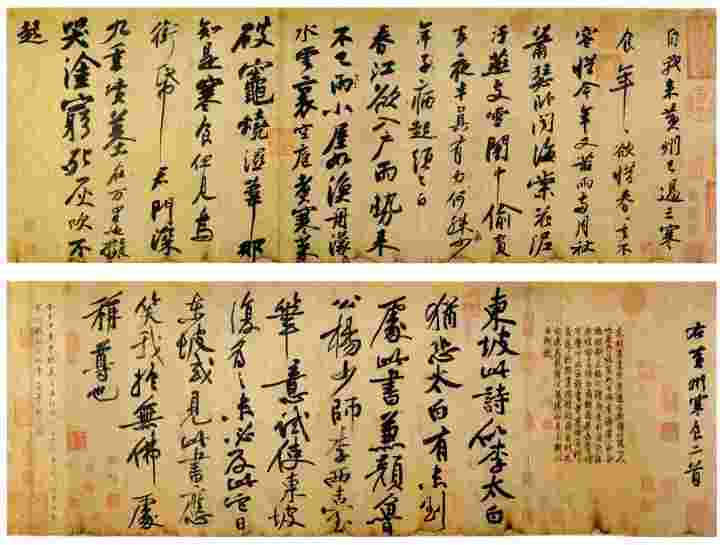 Historical Context and Background
Written during the Northern Song Dynasty (960-1127)
Written when Su was banished to Huangzhou 
Expresses his loneliness and emotions during the Cold Food Festival
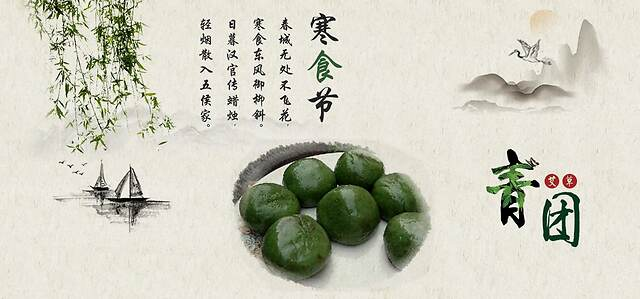 Modern Calligraphy
Xu Bing（徐冰）
Served as vice-president of the Central Academy of Fine Arts
Square word calligraphy to express the English alphabet
One of most well known pieces is Tianshu ("Book From the Sky")  that uses thousands of invented “words”
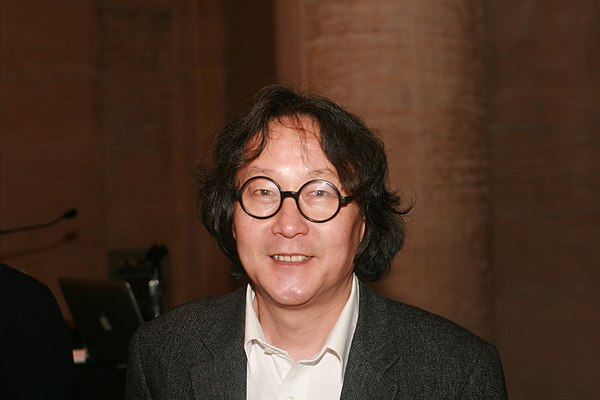 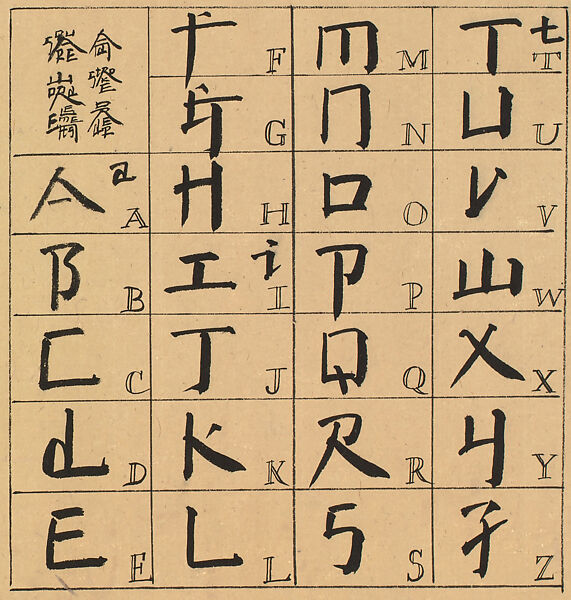 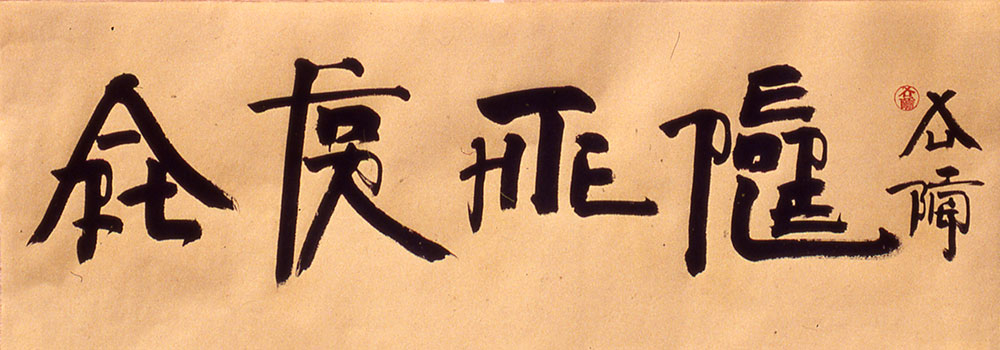 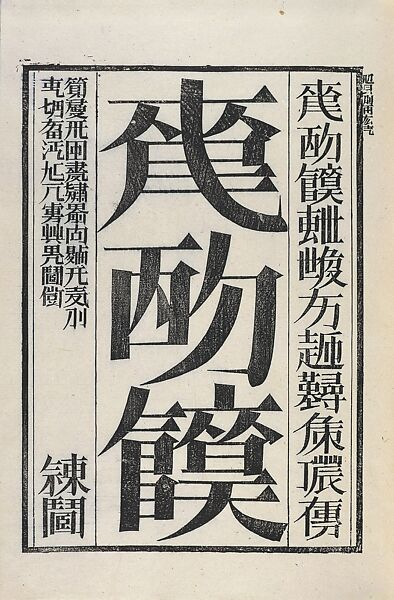 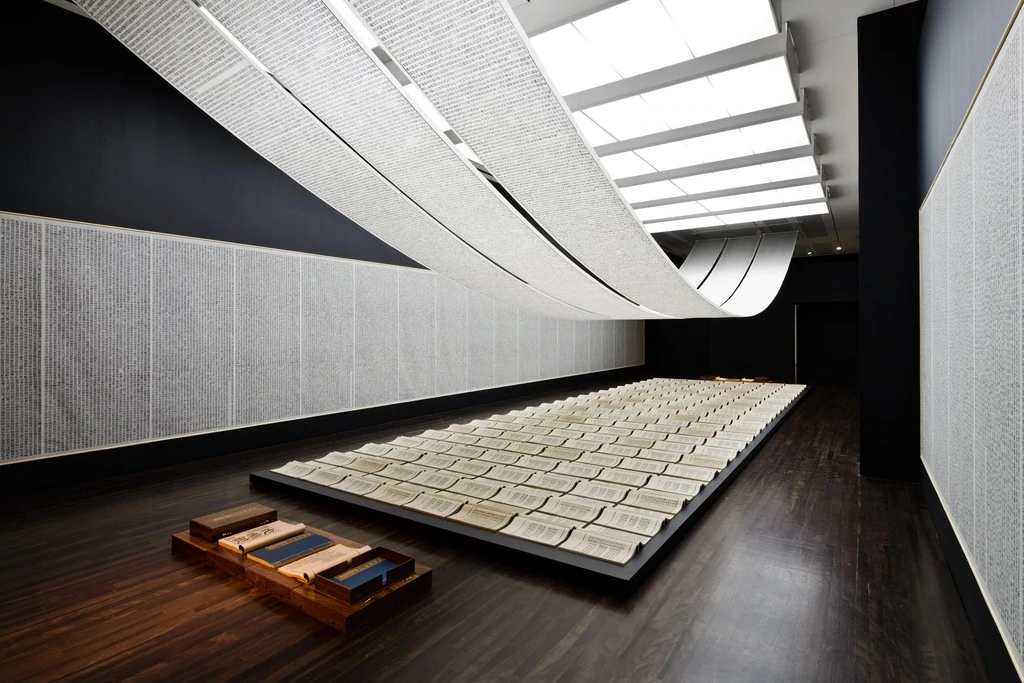 Wang Dongling (王冬龄)
Director of the Modern Calligraphy Study Center at the China National Academy of Arts
Known for luan shu, or mad, cursive script calligraphy
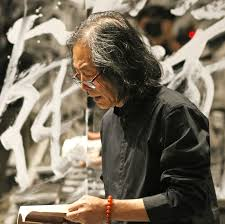 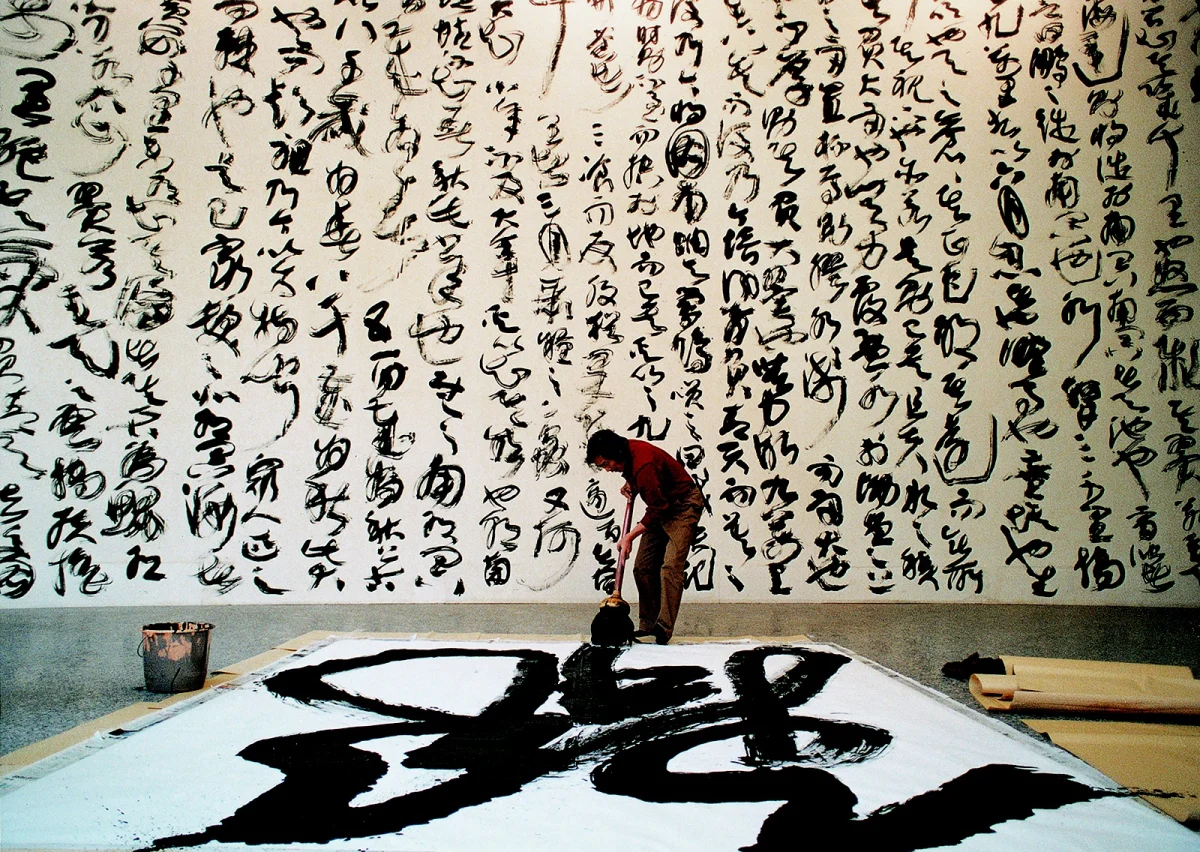 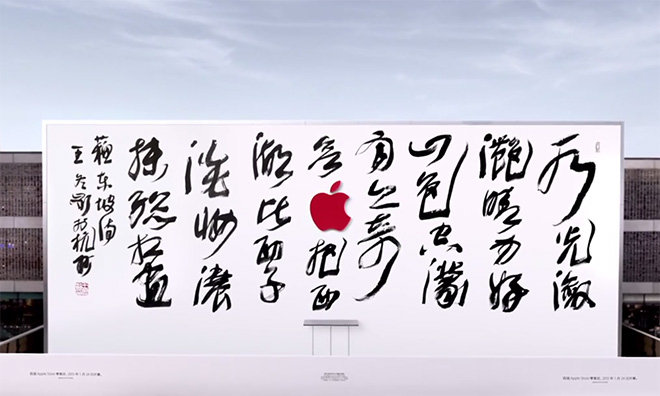 Do you think this is considered Chinese calligraphy?
Activity: Write your name in square calligraphy!
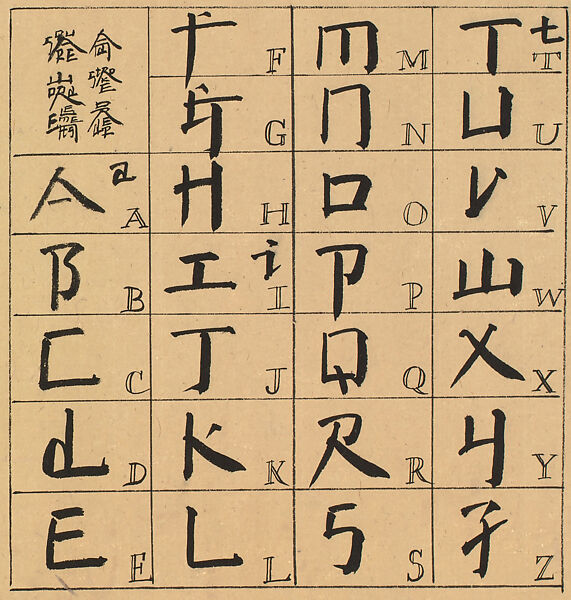 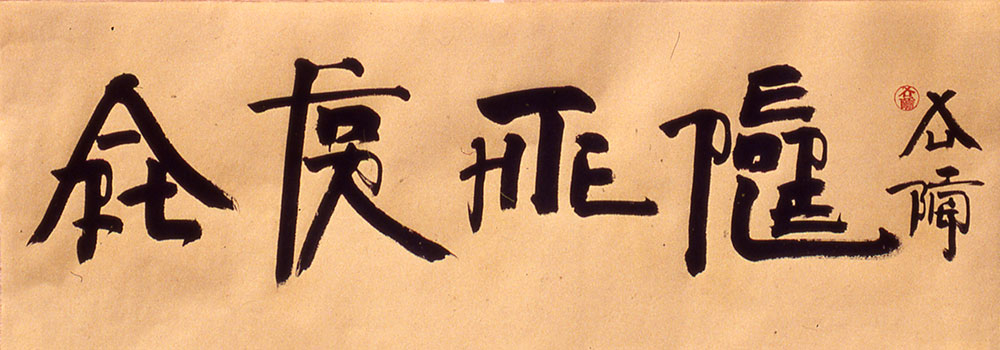 Acknowledgements
Thank you 周老师 for inspiration for the slides! Slides were taken from IAP 2023 21G.111: Chinese Calligraphy
Calligraphy We Wrote in a Month